Fundraising for Large Projects
Becky Nicholson BA (Ed) M Inst F (Dip)

Lead Stewardship Officer
Becky.Nicholson@leeds.anglican.org
0113 353 0216
07496 265509
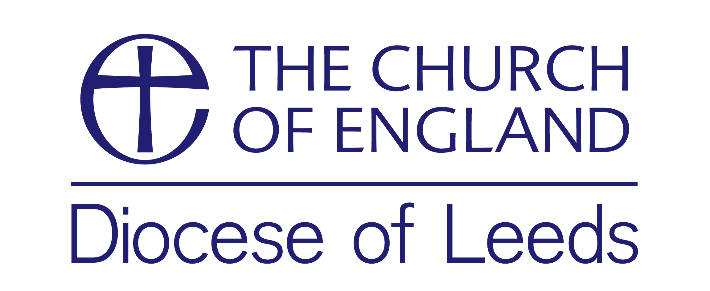 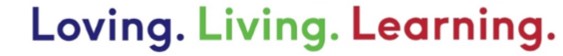 [Speaker Notes: Good afternoon. My name is Becky Nicholson. I am the Lead Stewardship Officer at the Diocese of Leeds. My job is to help parishes work towards and maintain financial stability, by effectively stewarding the resources they have and also by fundraising and applying for grants.

Before joining the diocese I worked as a regional fundraiser at Martin House Children’s Hospice near Wetherby and before that I worked as a teacher in a church of England Junior school in York.

I am a member of the Institute of Fundraising where I recently passed my diploma.

It is a pleasure to join you all here today and I hope to give you an introduction to fundraising for a larger project. 

I will forward my slides to you after today, along with more detailed notes.]
Capital Campaign Fundraising – not Simply Fundraising!
“A coordinated institutional effort, with a specified goal and timetable, to increase an organisation’s permanent assets – a building, a significant expansion of programme, endowment, or a combination of these – that will lift the organisation to a higher level of performance.”

Trudi Hayden ‘Capital Campaigns’ Directory of Social Change 2006
[Speaker Notes: Fundraising for larger projects is often referred to Capital Campaign Fundraising. It is defined by Trudi Hayden in her excellent book published by the Directory of Social Change as

“ A coordinated institutional effort, with a specified goal and timetable, to increase an organisation’s permanent assets – a building, a significant expansion of programme, endowment, or a combination of these – that will lift the organisation to a higher level of performance.”

Trudi is making four distinct points in this quote:

• Firstly, a capital campaign is, above all, a coordinated institutional effort. It is not a discrete task that can be delegated to your fundraising staff or development department; it requires commitment and participation from every part of the organisation (trustees, staff, and volunteers) in a well-planned, synchronised set of activities in which everyone has a critical role to play. Ideally, of course, fundraising would always be structured as a coordinated organisational effort, but it often happens that a capital campaign becomes the catalyst for creating this integration. 

• Secondly, a capital campaign has a defined goal and timetable: a clear beginning and a clear end, with specified and publicly declared financial and programme targets. These targets must be met, or the campaign will be seen to fail. 

• Thirdly, a capital campaign increases the organisation’s permanent assets, that is, its total net worth. A capital campaign makes the organisation grow, quickly and dramatically. 

• Finally, the purpose of a capital campaign is to lift the organisation to a higher level of performance. It is about change, increased effectiveness, and the achievement of a bold vision of the organisation’s future.]
Fundraising Phases of a Project
Feasibility Phase
Preparatory Phase
Private Phase
Public Phase
Completion Phase
[Speaker Notes: Typically a capital campaign follows a sequence of 5 stages
Feasibility Phase
Preparatory Phase
Private Phase
Public Phase
Completion Phase
And we shall look at each in turn.]
Feasibility Phase
Involvement of the Archdeacon and DAC
Consulted all stakeholders
Church viability
Consultation with surveyors and architects
Fundraising team
[Speaker Notes: Much of the feasibility phase has already been discussed here this morning, but essentially, before you embark on a capital project you will need to make sure that you have:

the involvement of the Archdeacon and Diocesan Advisory Committee
consulted with all stakeholders in your church to establish a need, the exact requirements and crucially, their support. You might be compiling evidence and statistics, conducting interviews and holding focus groups.
established that the church is viable and that your PCC will be around in 10 years time to reap the benefits of a big investment. Note that funders will require grants to be paid back if the worst happens and your church needs to close.

Once you are sure of the above, hold consultation talks with surveyors and architects. This will cost money so proceed with caution here.
And finally, start to assemble a fundraising team willing to undertake different aspects of the fundraising strategy.]
Preparatory Phase – Gift Table
[Speaker Notes: The fundraising preparatory phase is the largest and most important phase. Get this wrong, or fail to plan is, as the old adage says, planning to fail. Spend time working through this phase and involve everyone. Fundraisers, Congregation, Community and other stakeholders. You really don’t want to miss anyone out in the early stages of planning.

To begin, many capital project fundraisers draw up a gift table to establish whether their fundraising targets are realistic. At this point in the planning, you should identify the funders and major givers who will support your project and the amounts they would be able to give or pledge.  

It may be useful to play around with the figures on the table so you can see where to direct your fundraising efforts. If, for example you know that there will be fewer major gifts at the top of the table, you will see that work will be needed to attract more smaller gifts at the bottom.

Something to bear in mind when setting your target is to factor in the professional fees for architects and surveyors along with VAT. VAT for works to the fabric of a building, bells, pipe organs and pews can be claimed back through the Listed Places of Worship Grant Scheme after everyone has been paid and the project completed. It will not be covered by grants so make sure your fundraising target includes the VAT amount.]
Preparatory Phase
Strategy 
Identify big investors and grants first
Community events
Smaller gifts
Write a tactical plan.
[Speaker Notes: In this part of the plan you can describe the direction you will take to raise the funds. For example, raising £200,000 will involve financial input from lots of people so you need to give some thought to who those people are. Smaller projects will involve fewer funders and groups of donors.

Identify and list the big investors first such as major gift givers and grants from trusts and foundations. A good place to start is within your own congregation;  is there anyone who would be willing to invest in the project as a philanthropic gesture? Next look at grants from funders on databases such as www.fundsonline.co.uk or Funding Central. Details of funders for big projects like this are also listed on the Parish Resources website. 

It’s always a good idea to ring or write to the funder first, speak to them about your project and ask if it’s something they would be interested to supporting and for specific details of how to apply.
You will also wish to include community fundraising events such as galas or auctions, sponsored runs or bucket collections to raise the money and these can be identified in this section. Bear in mind however, it’s a good idea to wait until you have major funding secured before you begin the ‘public fundraising phase’ because you run the risk of fundraising fatigue if you are asking people for money for too long! Major grant funders will wish to see matched or partnership funding from money you have raised yourself. Check this out and secure a major funder on an agreed funding basis before you go out and advertise your own community fundraising plans.
Next, identify ways that you can collect smaller gifts from your congregation. Would a planned giving scheme work? Is anyone able to give a sizeable gift from a corporate organisation under a tax-efficient scheme? Would anybody like to buy a tangible ‘piece’ of the project like a brick or a seat and will naming opportunities be available for these.

Finally you will wish to pull all this together in your tactical plan….]
Preparatory Phase - Tactical Plan - Grants
[Speaker Notes: The tactical plan is a detailed plan of the fundraising that will be undertaken. Separate tactical plans will be written for fundraising from different income streams for example, trusts/foundations, the congregation and community and from digital sources such as crowdfunding or text giving. These sub plans will contain different specific, measurable, achievable, realistic, and time-scaled objectives and will identify budgets needed to effectively raise the funds. They will also clearly identify who is responsible for doing each task.  

In order to tie all fundraising activities together in a cohesive, chronological plan it may also useful to use a GANTT chart system or project management software.]
Preparatory Phase
Case for Support
Who are you and what do you do?
What is distinctive about you?
What must be accomplished – need?
How will funding solve the need?
Why should the donor be involved
How will donors benefit?
[Speaker Notes: The case for support is a rationale for funders and the community for their support for your project and should engender a sense of immediacy, excitement and importance. Usually 3-6 pages long, a good case for support draws on the existing Church vision and mission and articulates the ambitions for the future, persuading people to ‘buy-in’ to that vision and ambition as it does so.

It is helpful if several people are involved in writing the case for support, so that it presents an accurate, articulate and compelling case. Try to make potential supporters really see the importance of your project and the genuine impact it will have on the congregation, the wider community and the generations beyond. In other words, make your supporters sit up and take notice!

The case document is then shared with the entire fundraising team. Doing this ensures everyone is working with the same message and mistakes are avoided. When it is appropriate, key wording can be taken directly straight from the case statement and placed onto grant applications, leaflets, posters, websites and crowdfunding pages. Having one coherent and complete case statement makes life much easier for everyone involved in the fundraising and for the public who will be hearing your message.]
Private Phase
Approach lead prospects
Write grant applications
Take information from the Case for Support
Table of contents
Executive summary
A statement of need
Project objectives and description
Evaluation processes
[Speaker Notes: The private phase is the part of the plan where you fundraise quietly, without the fanfare of public announcements.  Here you can identify, research and prioritise lead prospects. This means, go for the highest gifts first either from philanthropic individuals who would like to support your cause or grants from trusts, foundations and Government funding. You should aim to secure at least 50% of your funding this way. Then assess how much you need to raise using other public forms of fundraising and plan accordingly.

If a comprehensive case statement has been written and agreed, applying for a grant should be relatively straight-forwards. You can use wording from your case statement in your application but be sure to match your application wording to the funders’ criteria as far as possible. In other words, don’t submit identical applications to multiple funders!

Most applications nowadays are submitted online and often a funder will ask you to submit an outline proposal before submitting a complete application. Some funders provide prompts for you to describe your project and others prefer a free-form application. Whatever the requirements, be sure to follow them precisely. Funders may discard applications that do not follow their guidelines. 

 An application for funding should contain the following:
Contents page
An executive summary
A statement of need – a description of why your project is needed in your church and evidence to support this
Project objectives - What will your project do to address the need?
Project description - How, in detail, will it work?
How will the project success be evaluated - The outcomes (all funders like to see how you will measure your success).]
Private Phase
Grant applications (continued)
Expertise available
Future plans and sustainability
Budget
Additional support
Appendices
[Speaker Notes: The expertise available to you - Have you special skills, will you need to appoint a contractor or third party to deliver the services that you hope to offer?
Any future plans you may have - Will your project need further funding as time goes on or will it be self-sustaining. What plans have you made here?
The budget - how much will your project cost? Look very closely at your VAT and add that to the project cost with a view to reclaiming under the Listed Places of Worship Grants Scheme when the project is finished.
What additional support will you need?  Discuss other funding streams that you have asked for or can access and be aware that funders will want to see evidence of your own funding or funding potential (often called matched funding) as a condition of their grant.
Appendices such as financial accounts and details about your governance structure should go at the end.]
How can I have the best chance of success?
Two thirds of all applications do not fit the eligibility criteria. Of all those that do fit the criteria only 40% are approved for funding – WHY?
Proposal poorly written and hard to understand
No coordination with other projects in the field
No evidence of sustainability
Not enough evidence that the project will be carried out
Client group not involved in planning
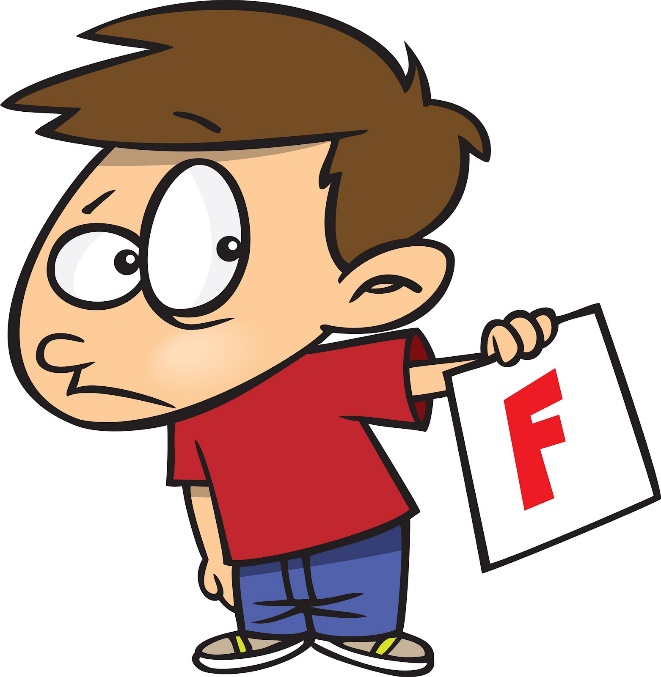 Project has low interest
Evaluation procedure is inadequate
Objectives too ambitious
Project poorly documented
Not following application guidelines
Source: Indiana University Centre on Philanthropy
[Speaker Notes: Take a look at the major reasons that funding applications are unsuccessful. Primarily, funding bids fail because they do not fit the eligibility criteria. If you are going to take the time to make an application, then do check that your project is something that your funder will fund.

Of those applications that do meet the eligibility criteria only 40% are approved for funding and here are the reasons.

The Joseph Rowntree Charitable Trust requests applications of no more than four pages, but has regularly received bids of more than double that length. They then have to ask for a resubmission from the charity that only results in delay.

The Big Lottery Fund, says that it often receives applications that includes reams of appendices, photographs or additional reports that are not needed and make it difficult to understand the information that they really need.

Charities may be tempted to throw in a few of the latest buzz words or phrases, such as 'localism' or the 'big society', in their funding applications and funders say that they don’t like it. Charities hope that this will give them an edge - but it won't. Funders also say that a reliance on acronyms also confuses. 

Funders are regularly faced with a "wall of words". They work to deadlines and are often looking at 40 or 50 applications a week. Assessors are reading loads of applications and they often get confronted with something that has no paragraphs, really long sentences and very dense text. It’s is a good idea to ask someone not connected with your organisation to read your grant applications before they are sent to ensure they make sense.]
Public Phase
Advertise far and wide
Give a range of donation opportunities
Keep momentum
[Speaker Notes: The public phase is started when all major gifts have been secured and this is when the buzz and excitement starts!

There are two main reasons that capital project fundraisers wait before ‘going public’ with their plans. 

The first is to ensure they don’t get donor-fatigue: that never ending request for money from the same people in the same community can be exhausting for all involved. A big, but short public campaign is far better, aim for a maximum of 6 months and keep everyone informed of your target and how far you have already come. 

The second reason is that by securing major gifts for say 50% of the total, you have already reached the halfway mark and psychologically, that is really important for the smaller donor who can see the end in sight. A massive target of £100,000 for many is daunting and some may feel that their £50 donation will make no significant difference. However, if you say you are already halfway or three quarters of the way to your total, it will be a better donation proposition for many.

The public phase is when you advertise your project far and wide and put your community and/or digital fundraising tactics in place. Remember to give people a range of donation opportunities including online, digitally, through a one off tax efficient gift, and by attending events. The variation of opportunity here is only limited by your imagination. Keep a careful eye on momentum though until your goal is reached.]
Completion Phase
Collect all donations and pledges
Keep everyone informed with how the project is progressing
Follow evaluation procedures
Finally celebrate success and say thank you to each and every one of your supporters
Give thanks to God
[Speaker Notes: The completion phase takes place after your fundraising total has been reached. It is not a time to sit back however! There is work to be done to ensure all your donations are collected, pledges are fulfilled and gift aid claimed.

Building work can finally begin and payment is often made in stages to contractors. Keep a careful eye on this and monitor work closely to see that all obligations are fulfilled.  As work on the project progresses, keep everyone informed with how well it is going. Remember to keep your grant funders informed of progress too so they can release their funds at the right time. Grant funders will also seek information that proves their money has been spent correctly. This may be a final report from the surveyor for building improvement works, or it may be more detailed, showing the impact of the build on the lives of people. Be sure to follow their evaluation procedures correctly and never forget to say thank you for their investment in your church.

Finally, the most rewarding part of any project is to be able to celebrate the campaign success publicly. When the work is finished and the bills paid it is time to say thank you to all involved. Send thank you letters to everyone who has supported you; all donors, including grant funders, people who have committed their time and talents, paid and unpaid, and invite them all to a special event to celebrate everyone’s hard work and achievement. Give thanks to God for his greatness and enjoy what you have all created together……]
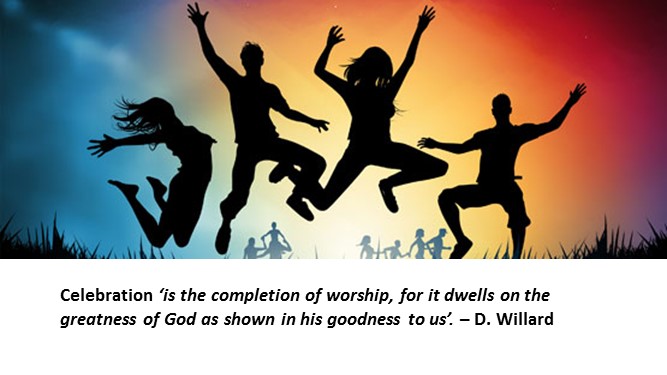 [Speaker Notes: ……For celebration is the completion of worship, for it dwells on the greatness of God as shown in his goodness to us.]
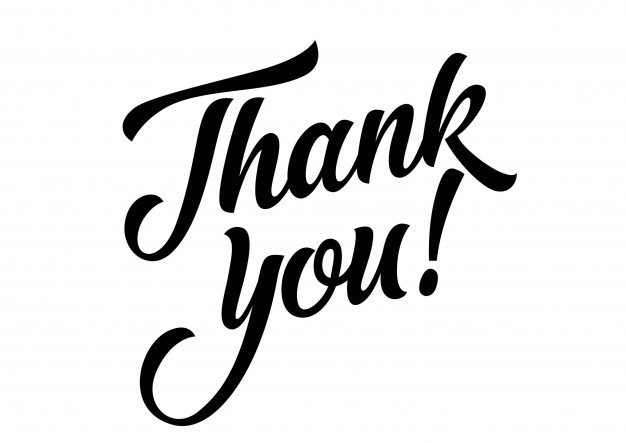